The Delivery of Adult Mental Health Services in the Winchester District by Southern Health NHS Foundation Trust: Successes and Challenges
Carol Adcock
Dr. Cynthia Gil-Rios
23 June 2015
Winchester CMHT
Referrals
Other Teams in the Care Pathway
Challenges
Restructure

Forming stronger links with Primary care and other Agencies

Staffing
Successes-Aims for future
Homeless service
Continue to forge links:
Primary Care
Substance Misuse Service
Other agencies
As a Trust
Personality disorder service
EIP (within Psychosis pathway)
Aims for the Future
High Quality Patient Care and Service User/Carer Experience is at the heart
Service user journey
Working relationships

Reduce Stigma

Feedback from all
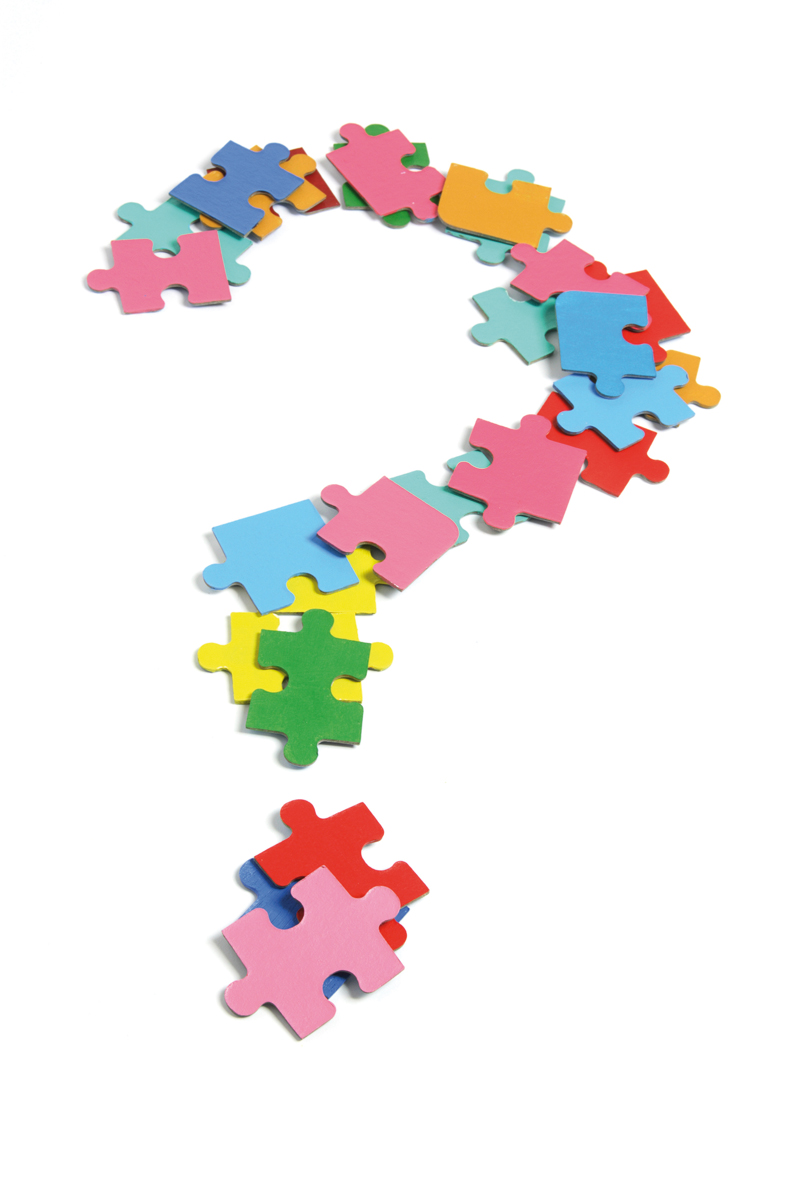